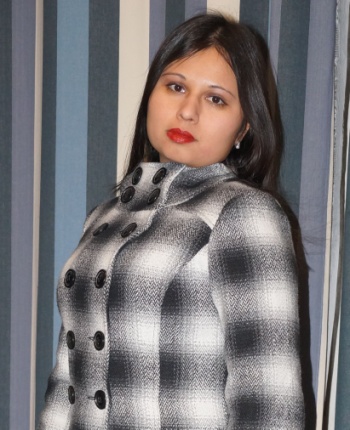 Учитель истории и обществознания
МОУ «Гимназия» г. Сертолово
           
                     Поддячая Яна Игоревна
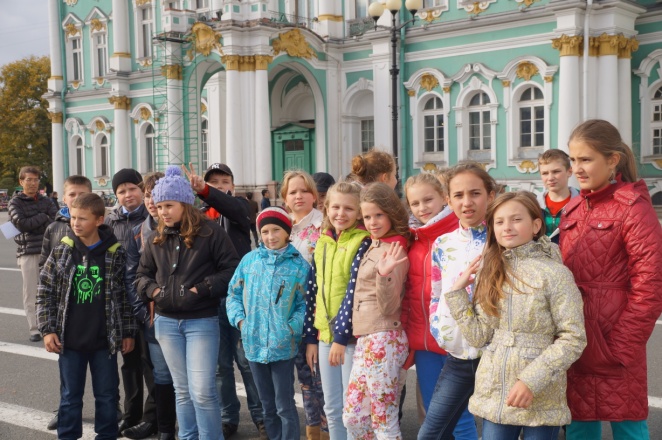 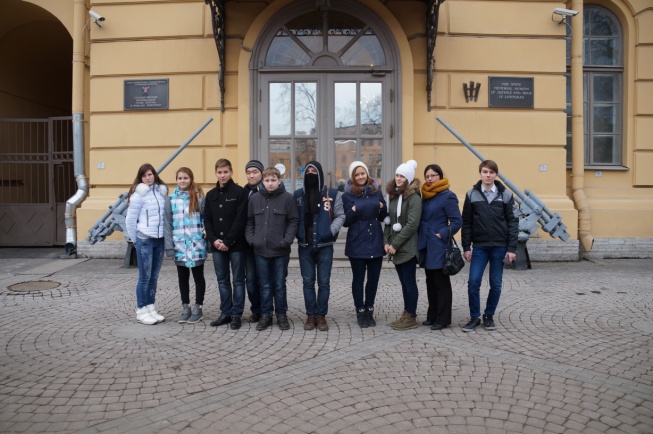 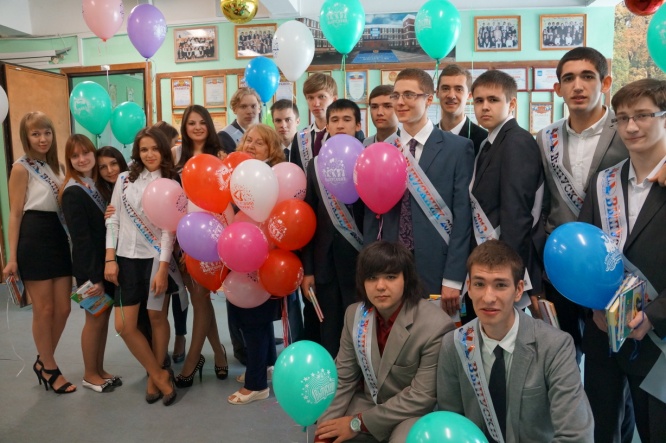 Мой инновационный педагогический опыт
8 шагов к инновационной деятельности
		
		Вообще инновации – это поиски новых методов в обучении истории. 
		Инновации нужны для того, чтобы предлагать методы успешного усвоения знаний школьного курса. Информации много, а времени мало. Каким образом давать знания, чтобы ученики могли их воспринять? 

		Таким образом, главная цель инновационной деятельности - повышение эффективности усвоения материала.
Задачи:
Шаг 1 
Творчество учащихся

Презентация как сопровождение доклада учащегося

 Презентация для выступления на конференциях и конкурсах

Мультимедийный исторический календарь событий

Оформление стенда «История вчера и сегодня»

Подготовка радиопередач
Шаг 2. 

Использование ИКТ на уроках истории, обществознания как направление инновационной деятельности 
Слово учителя было и остается ключевым элементом передачи информации в образовательном процессе. Однако необходимо учитывать особенности восприятия материала современным школьником, привыкшим к визуальному восприятию больше, нежели к аудиальному. 
	Итак, объяснительно-иллюстративный метод (по И.Я.Лернеру) требует включения компьютерных технологий в процесс обучения, таких, как:

учебные презентации
- мультимедийные видео-уроки
 мультимедийные исторические карты и схемы
 электронные учебные пособия
Шаг 3
Проектная деятельность

Проект «О героях былых времен» (поиск и систематизация информации об участниках боевых действий в Великой Отечественной войне и «горячих точках»)


Проект «Семейный альбом» (изучение вспомогательной исторической дисциплины – генеалогии)

Проект «Социология» (практико-ориентированный проект, сбор и анализ статистических данных)
Шаг 4
Клуб «Nota bene»

		Деятельность клуба предполагает интенсивное межпредметное взаимодействие истории и иностранного языка (английского и испанского). 

		Учащимся предлагается опробовать себя в качестве гида-переводчика, для чего им теребуется осуществить поиск и систематизацию необходимой исторической информации, перевод ее на иностранный язык, а так же проработать маршрут предполагаемой экскурсии.
Шаг 6 
Система учебных заданий

		Для успешной сдачи ГИА и ЕГЭ не достаточно стандартного подхода к изучению материала. 

		В формате данной системы учащиеся учатся не только решать типовые экзаменационные задания, но и самостоятельно создавать их, усваивая таким образом материал на более глубоком уровне.

		В итоге мы получаем свой банк типовых заданий.
Шаг 7 
Нестандартные уроки


1. Уроки в форме соревнований и игр: конкурс, турнир, эстафета, дуэль, КВН, деловая игра, ролевая игра, кроссворд, викторина.
2. Уроки, основанные на формах, жанрах и методах работы, известных в общественной практике: исследование, анализ первоисточников, комментарий, интервью, репортаж, рецензия.
3. Уроки, напоминающие публичные формы общения: пресс-конференция, аукцион, бенефис, митинг, регламентированная дискуссия, панорама, телепередача, телемост, диалог, устный журнал.
4. Уроки-фантазии: урок-сказка, урок-сюрприз, урок XXI века, урок “Подарок от Хоттабыча” и др.
5. Уроки, основанные на имитации деятельности учреждений и организаций: суд, следствие, трибунал, ученый совет и т.д.
Таким образом моя методическая система предполагает следующее

1. Использование новейших достижений исторической науки, передовой педагогической практики, построение урока на основе закономерностей учебно-воспитательного процесса.

2. Реализация на уроке в оптимальном соотношении всех дидактических принципов и правил.

3. Обеспечение надлежащих условий для продуктивной познавательной деятельности учащихся с учетом их интересов, наклонностей и потребностей.

4. Установление осознаваемых учащимися межпредметных связей.

5. Связь с ранее изученными знаниями и умениями, опора на достигнутый уровень развития учащихся.
6. Мотивация и активизация развития всех сфер личности.

7. Логичность и эмоциональность всех этапов учебно-воспитательнойдеятельности.

8. Эффективное использование педагогических средств обучения.

9. Связь с жизнью, личным опытом учащихся.

10. Формирование практически необходимых знаний, умений, навыков, рациональных приемов мышления и деятельности.

Спасибо за внимание!